Virology
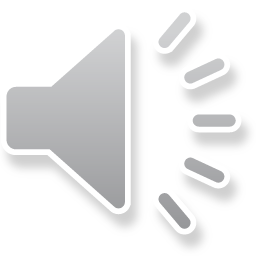 جلسه هفتم
Classification and nomenclatureof viruses
Taxonomic groups: Order
Family
Subfamily
Genus
Species
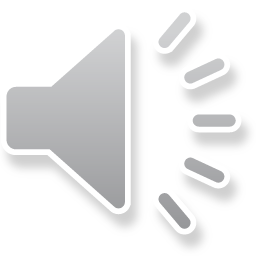 • whether the nucleic acid is DNA or RNA
• whether the nucleic acid is single stranded or double stranded
• whether or not the genome is segmented
• the size of the virion
• whether the capsid has helical symmetry or icosahedral symmetry
• whether the virion is naked or enveloped.
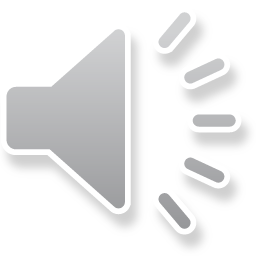 By 1966 it was decided that some order had to be brought to the business of naming viruses and classifying them into groups, and the International Committee on Taxonomy of Viruses (ICTV) was formed. The committee now has many working groups and is advised by virologists around the world.
The ICTV lays down the rules for the nomenclature and classification of viruses, and it considers proposals for new taxonomic groups and virus names.
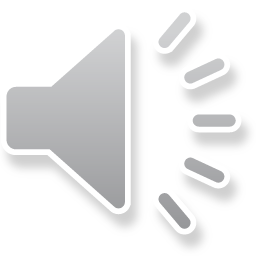 Each order, family, subfamily and genus is defined by viral characteristics that are necessary for membership of that group, whereas members of a species have characteristics in common but no one characteristic is essential for membership of the species. Many species contain variants known as virus strains, serotypes (differences are detected by differences in antigens) or genotypes (differences are detected by differences in genome sequence).
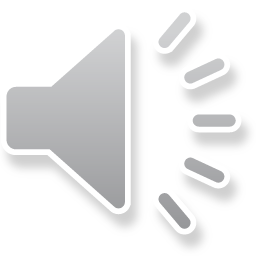 Taxonomic group      Suffix          Example 
Order                        -virales           Mononegavirales 
Family                      -viridae            Paramyxoviridae 
Subfamily                 -virinae           Paramyxovirinae 
Genus                   -virus                  Morbillivirus  
Species                                           measles
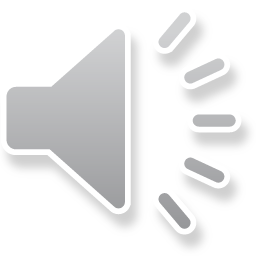 Coronaviridae
From Latin corona (crown), referring to spikes projecting from envelope
VIRION           Spherical enveloped particles studded with clubbed spikes. Diameter 120–160 nm. Coiled helical nucleocapsid and/or nucleocapsid shell
GENOME    Linear single-stranded RNA, positive-strand. 27–32 kb.   5'-terminal cap, 3' poly(A) tail.
GENES AND PROTEINS
Six to nine genes code for more than 20 proteins.    Replicase genes are translated directly from genome RNA.
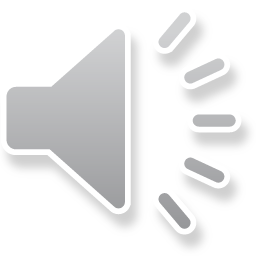 Coronaviruses cause respiratory illnesses in humans and important veterinary diseases
The search for viruses that cause upper respiratory infections in humans (the “common cold”) was intense in the mid-1960s. The laboratories of David Tyrrell, Dorothy Hamre, and Robert Chanock isolated viruses from humans that could replicate on fragments of tracheal tissue or in human cells in culture. When examined by electron microscopy, the enveloped virion appeared to be surrounded by a crown or corona of studded projections,and was therefore named a coronavirus.
These viruses typically cause mild to moderate respiratory illness in healthy individuals, being responsible for up to 30% of colds in some outbreaks. They only rarely cause more severe respiratory diseases, gastroenteritis, and encephalitis. These human coronaviruses can cause repeated respiratory infections on an alternating 2- to 3-year basis in otherwise healthy hosts, and do not appear to induce long-lasting immunity.
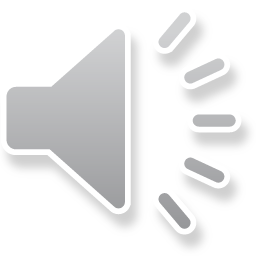 A newly emerged coronavirus caused a worldwide epidemic of severe acute respiratory syndrome (SARS)
The field of coronavirus research took an abrupt turn when, in early 2003, an epidemic of severe and often fatal pneumonia broke out in southeast China, Hong Kong, and Vietnam, and subsequently spread to Toronto, Canada. This new disease was named severe acute respiratory syndrome (SARS), and the causative agent was quickly identified as a previously uncharacterized coronavirus.
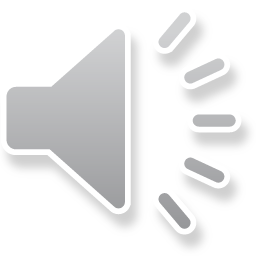